Data Mining Methods in Web Analysis
prof. Ing. Kristína Machová, PhD.
Content
Machine learning
Decision trees
Ensemble learning
Bagging
Boosting
Random forests
Applications of machine learning
Sentiment analysis
Authorities and trolls identification
Machine Learning
task for learning
Learning algorithm
Version Space Search
Decision Trees 
Naive Bayes Classifier  
SVM Support Vector Machines

Controlled learning
Uncontrolled learning
Classification task (assigning of an object to a class)
Version space (concepts definitions and relations between them)
Feature space
Sequence task (searching for a sequence of steps to aim)
State space
Representation of Output/Input –
Training set, Testing set
Machine learning
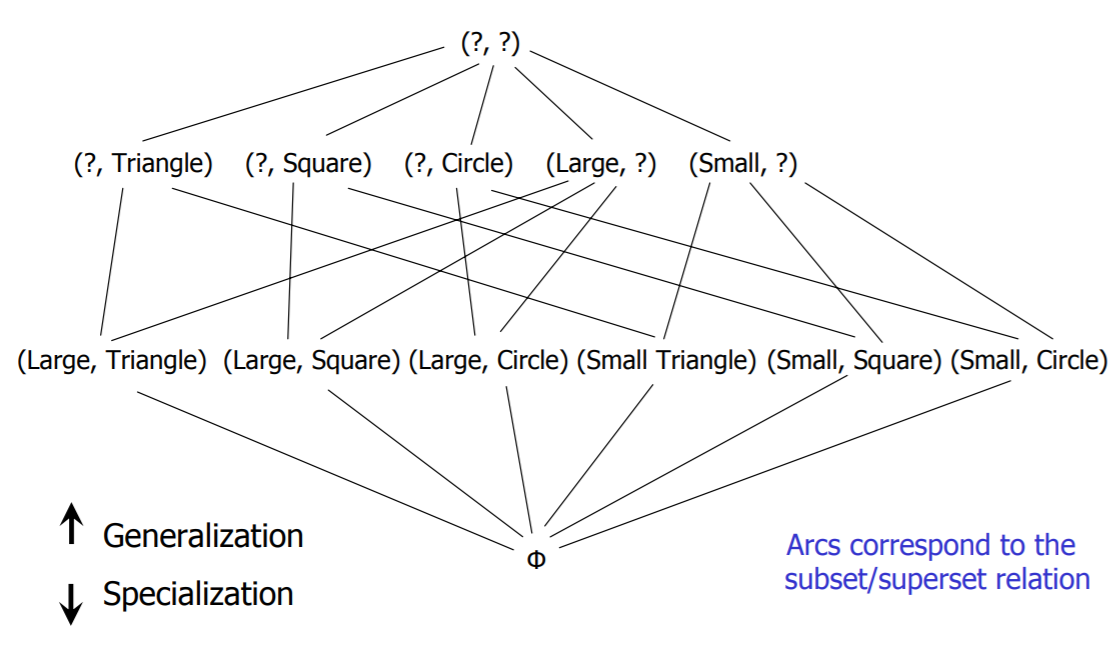 Versions space
Machine learning
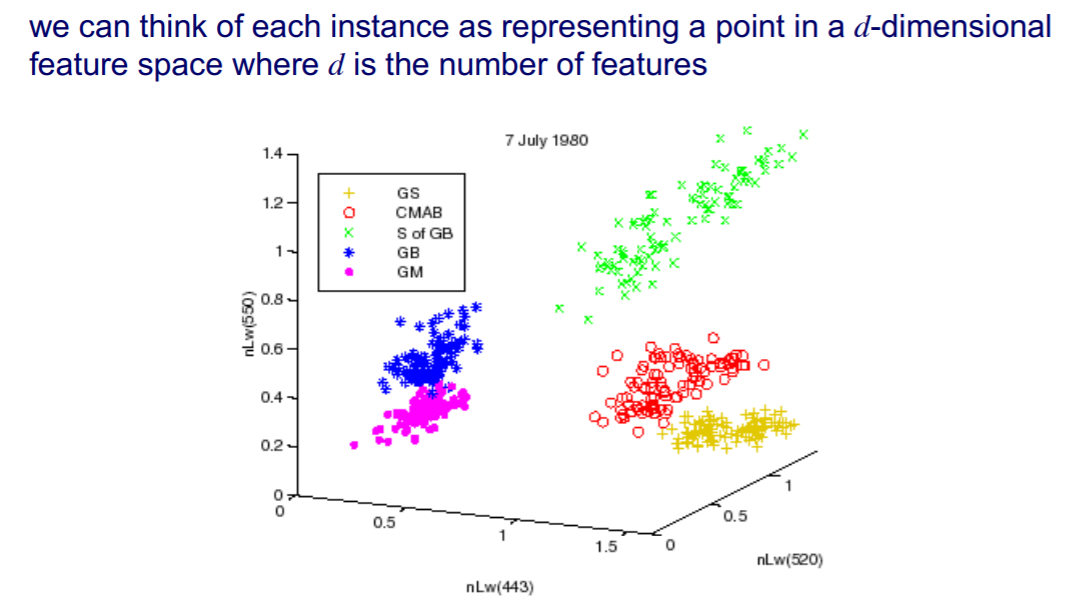 Feature space
Machine Learning
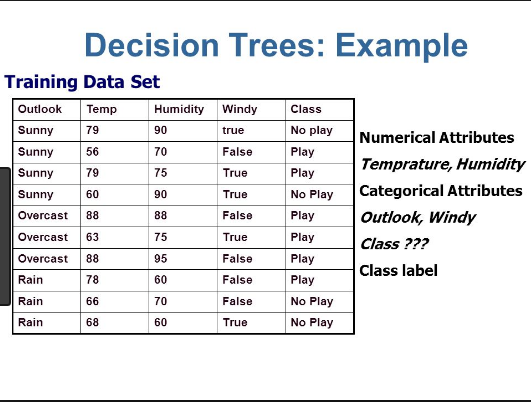 Machine learning
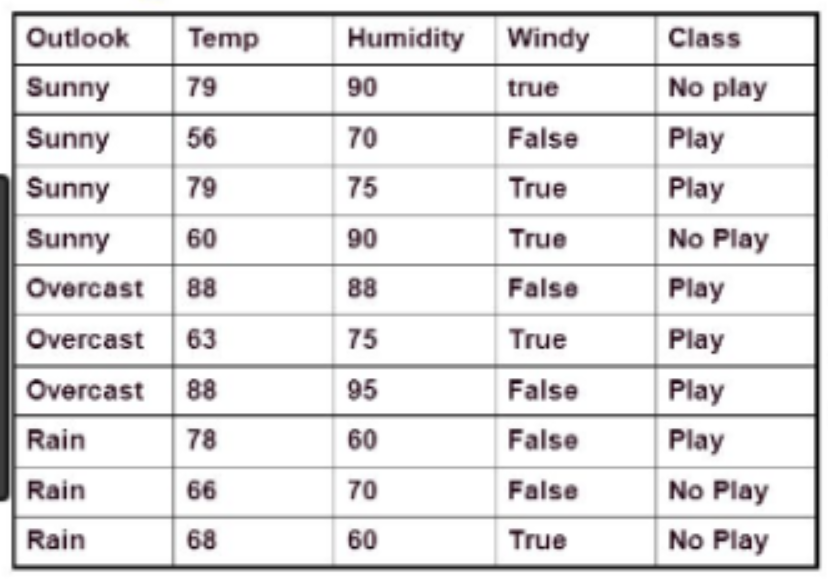 Decision Trees
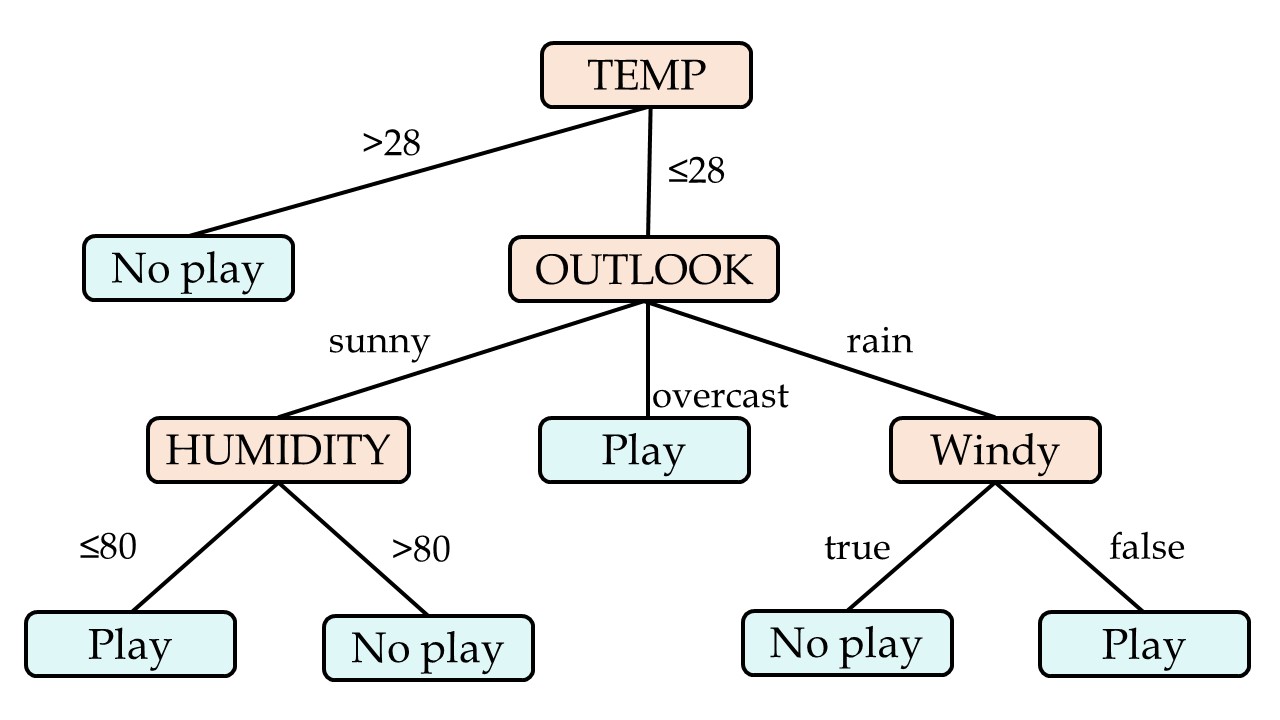 ML- DT
Decision Trees
Representation: 
High illustrative and interpretive – user acceptance
Acyclic graph – tree
Nodes:
Leaf nodes represent classes (results of a classifying)
Root and intermediate nodes - testing attributes 
Edges represent values of testing attributes

Using: 
IF a new example fulfil all conditions on the journey from the root node to a leaf node, 
THAN the example is classified to the class of the given leaf node
Decision Trees Induction
Application of an  approach „Separate and Conquer“
Ending Condition (EC)
perfect classification – each subspace contains only examples of one – the same class
non-perfect classification - each subspace contains eg. 90% examples of one class

General algorithm:
	IF EC is fulfil for each subspace THEN End
	ELSE
Choose a subspace with examples of different classes
Select still unused testing attribute TA
Split the subspace to other subspaces according values of TA
Decision Trees – ID3
Algorithm ID3 (Iterative Dichotomizer)
Ross Quinlan, 1979
Performs the perfect classifying
Non-incremental
Selection of TA – Shannon theory of information
Decreases entropy H, increases information gain IG
Generate the minimal tree – conditions:
un-contradict examples
un-redundant examples
un-depending attributes
Decision Trees - C4.5
Ross Quinlan, 1993 
Modification of algorithm ID3
Non-incremental induction
Attributes:
discrete (nominal, binary)
continuous (real, integer numbers)
Ratio Information Gain (IGr)
New possibilities – to process:
continuous attributes
un-known values of attributes
Decision Trees – RIG
ID3 prefers the selection of testing attributes with more values
C4.5 solution – normalization using the ratio entropy Hr and the ratio information gain IGr	

Ration Entropy:
Increases with the number of branchs of a tree
Leads to the decision tree smaller in width
Decision Trees – Continuous Attributes
Values of a continuous attribute are ordered
Threshold value is computed for each pair of neighbor values as the arithmetic mean (average)
There are m-1 thresholds for m values of the attribute
We need to select one threshold for dividing space of examples into two sub-spaces  
The threshold with maximal ratio information gain IGr is selected
The space is divided into two subspaces according selected threshold:
First subspace - examples with attribute values less then the selected threshold
Second subspace – greater then the threshold
Decision Trees – Continuous Attributes
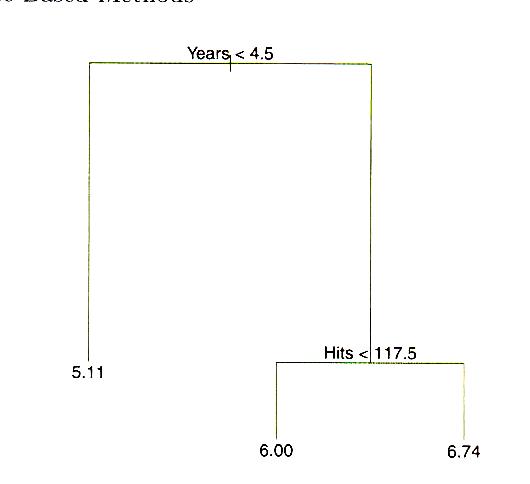 Prediction of salary 
to three classes:
Low
Good
Very good

YEARS – number of years
 of playing basketball
HITS – number of hits
Left branche <
Right branche ≥

Discrete and continuous 
attributes can be combined.
LOW
GOOD
VERY GOOD
Ensemble Learning
Too small or less quality training set (irrelevant attributes, non – typical examples of class)
Weak classifier – low effectivity
Various samples of a training set are formed
On each sample, one particular weak classifier is learned
The result classification is created by the voting among all particular classifiers
Stacking
Bagging
Boosting 
Random forests
Ensemble Learning – Bagging
Ensemble Learning – Bagging
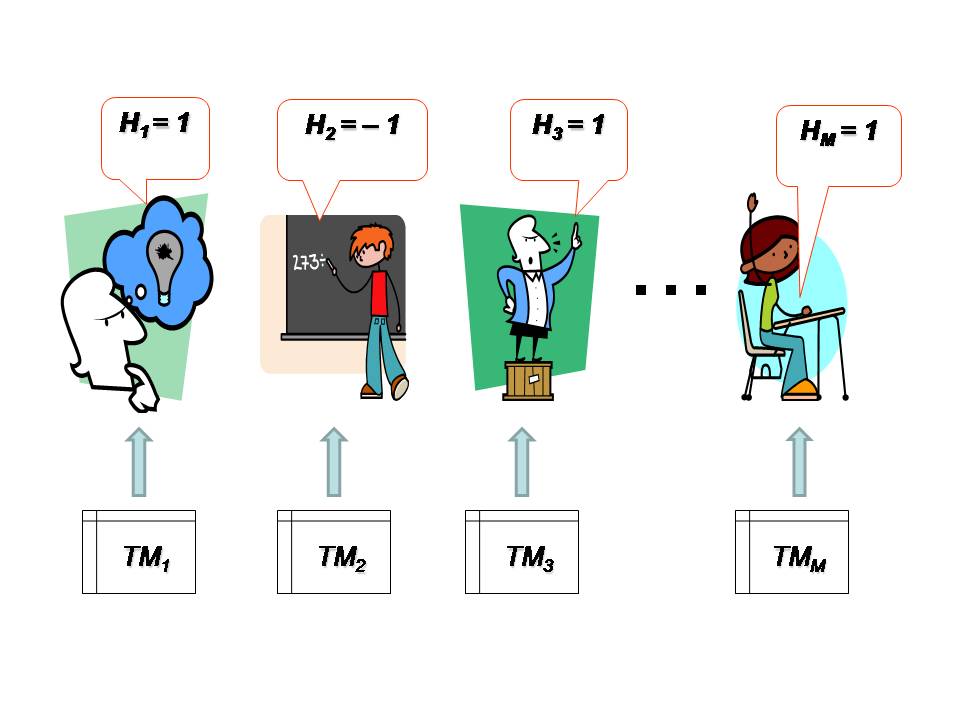 Ensemble Learning – Bagging
Bagging like strategies:
Disjoint partitions – each example only once, each subset creates 1/M part of an original TS
Small bags – random selection with replication
No replication small bags
Disjoint bags – in each subset 1/M, at least one randomly selected element is repeated, number of replications in each subset is the same
Ensemble Learning – Boosting
Boosting is an improved bagging [Schapire-Singer, 1999] based on the weighting of training examples 
Forms m=1...M samples from the original TS
Samples differ only in weights of training examples
On every sample, weak classifier is trained Hm:–> {-1,1} using the same selected algorithm of ML

In every iteration:
weights of wrong/right classified examples are increased/decreased
modified sample is used for learning of the new classifier 
Error driven ensemble learning – better results
Result of classification is the result of voting of particular classifiers (similar as in the bagging)
Ensemble Learning – Random Forests
Random Forests [Breiman, 2001] is a modification of the bagging
EL is based exceptionally on the decision tree ML method
Generates a set of de-correlated trees – forest of trees
Ensemble classifier 
averages results of classifying of particular decision trees (regression DT)
creates the result of voting by particular classifiers DTs (classification DT)

Particular classifiers have to be independent (de-correlated) – random selection of a subset of attributes for every tree
Independent trees can be generated in parallel process
Random selection of training subset of training set for generation of every decision tree
Ensemble Learning – Random Forests
The random forests is a fast and highly precise approach – often used
Initialization faze – setting parameters:
number of decision trees in the model
number of randomly selected attributes in every tree

Within selection of the testing attribute in a node of generated tree - m attributes from whole number of p attributes are taken into account
One attribute from m attributes is selected

Within another sub-node different subset of m attributes is considered 
One attribute is selected again
Ensemble Learning – Random Forests
Within every splitting of the space of training examples it is forbidden to use some attributes (unselected for subset of m attributes) – Why? Irrational? 

IF there is one strong predictor in a group of slightly strong predictors THEN the strong predictor will be used for generation of all trees
Leads to similar trees - strong correlation of the trees

 Averaging of the forest of highly correlated trees will not bring any benefit compared to using only one tree

Principle of de-correlation of trees – the probability of the selection of a strong predictor will be only (p-m)/p – other predictors will have more chance
Ensemble Learning – Random Forests
Main difference between the random forest and the bagging is the selection of a subset of m predictors

IF m=p THEN the random forest is equal to the bagging

Less value m leads to a more reliable random forest (mainly in the case of many correlated predictors
 
It is easier to train the random forest then tune the boosting

Popular, in more softwer packages of ML
Ensemble Learning - Comparison
Ensemble Learning increases the precision of a classification providing a voting of the set of weak classifiers (strong classifier do not need to rejoice)
Cons: 
loss of a clarity
result of the learning is less illustrative
increasing of a computational complexity

Achieve results prefer boosting before bagging
Error driven ensemble learning in the boosting not only refines results but also accelerates the learning

Random forests do not require much tuning
They achieve only 4,88% of the classification error (bagging 5,4%).
They can not be over-learned
Applications of Machine Learning
Labeled trainig set – any machine learning method can be used
This mobile is marvelous, its functioning is reliable.
Never buy this mobile.
This mobile is totally conforming.
I am very satisfied with my mobile.
It really drives me mad.

Binary representation 1 or 0
Vector representation Wij
preprocessing using 
TF-IDF 
weighting scheme

Lexical profile 
is really big
Applications of Machine Learning
Vector representation – of texts 
reviews – short documents di contain terms (words) tj with weight wij
Applications of Machine Learning
Labeled trainig set – has to contain CLASSES definition
troll identifying
opinion degree
troll reviews recognition
opinion polarity
emotions classifying
authority identification
SA – Sentiment Analysis
Applications of Machine Learning
authority identification
emotions classifying
opinion polarity
troll identifying
troll reviews recognition
opinion degree
learning from features of a reviewer
attributes (predictors) has to be defined
learning from short texts
Applications of Machine Learning
Authority Identification – attributes definition

NC is the number of reviews 
ANR is the average number of reactions on one review
AL is the average number of all layers, on which the comments are situated
NCH is the number of characters, which represents the length of 
K is karma of a contributor in the form of a number from 0 to 200
AE is the average evaluation of the comment - number from 0 to 80.
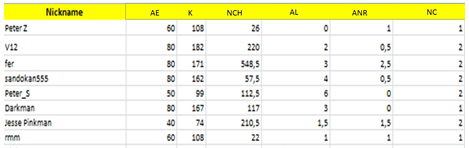 Applications of Machine Learning
Troll identifying – attributes definition ?

Abusive troll
Insistent troll
Troll, who controls the grammar
Always injured troll
Troll, who knows everything
Troll, who is beyond the theme
Troll, who is a continuous spamer